Configuring andManaging Data Storage
Module 7
[Speaker Notes: Add slide notes here]
Learning Objectives
After completing this module you should be able to:
Describe local storage options available for Windows Server 2019
Create and manage simple and software RAID volumes
Configure and connect to SAN storage
Configure data deduplication
Optimize and repair volumes
Backup and restore data
[Speaker Notes: Add slide notes here]
Storage Devices
Storage devices installed inside rackmount servers: hard disks and SSDs
Use a combination to stay within budget
Legacy rackmount servers
Used IDE (Integrated Drive Electronics) or Small Computer Systems Interface (SCSI) hard disks
Modern rackmount servers
Use Serial Advanced Technology Attachment (SATA) hard disks or SSDs, Serial Attached SCSI (SAS) hard disks or SSDs, or Non-Volatile Memory Express (NVMe) SSDs
Partitions, Filesystems, and Volumes (1 of 2)
Partition is a section of a storage device
Filesystem required before storing files in a partition
Provides the structure specifying how data resides on a storage device
Defines storage-related features that operating systems can use
Journaling filesystem keeps track of information written to the storage device
Saves data to assist in file copying should power be lost in the process
NTFS and ReFS are journaling filesystems
FAT32 and exFAT are not journaling filesystems
Partitions, Filesystems, and Volumes (2 of 2)
Filesystem residence choices
On one partition on a storage device
Spanning multiple partitions on different storage devices using RAID
Access a filesystem in Windows using a drive letter (e.g., C: or D:)
Volume: the drive letter and the associated filesystem
Simple volume: a filesystem stored on a single partition
RAID volume: a filesystem stored on three different storage devices using RAID
Partition Types and Strategies (1 of 5)
Recovery partition
Created by the Server 2019 installation program and formatted with NTFS
Contains tools to repair a Server 2019 installation that is unable to boot
UEFI system partition
Created by the Server 2019 installation program on systems using a UEFI BIOS and formatted with FAT32
Stores the boot loader program used to load the Windows Server 2019 operating system after the system is powered on
These partitions are not considered to be volumes (no drive letter association)
Partition Types and Strategies (2 of 5)
Microsoft system partition contains the boot loader
Microsoft boot partition contains the contains the operating system
Tables for storing partition information
Traditional Master Boot Record (MBR)
Newer GUID Partition Table (GPT) for storage devices larger than 2 TB
MBR limits on partitions overcome by using extended partitions that contain an unlimited number of smaller partitions called logical drives
GPT allows up to 128 primary partitions, with no extended partitions or logical drives allowed
Partition Types and Strategies (3 of 5)
Partition Types and Strategies (4 of 5)
Partition Types and Strategies (5 of 5)
Not all server administrators will create additional volumes on storage devices
Many server administrators prefer to configure a single volume on each storage device that uses the maximum available capacity
Advantages of creating additional volumes on a single storage device
Can segregate different types of data
Allows for more than one type of filesystem on a single storage device
Reduces the chance of filesystem corruption rendering all data on the storage device unusable
Speeds up access to stored data by keeping filesystems small as possible
RAID Types and Strategies (1 of 5)
Fault tolerant RAID volume protects data against storage device failure
Speeds up access to storage devices
Combines multiple storage devices into a single volume
Spanning or Just a Bunch of Disks (JBOD)
Two or more storage devices seen as one large volume by the system
RAID level 0 (striping) divides an individual file into sections
Saved concurrently on two or more storage devices, one section per device
RAID level 1 (mirroring) provides fault tolerance in the event of a device failure
RAID Types and Strategies (2 of 5)
RAID level 2 is no longer used
RAID level 3 (striping with a parity bit, or marker) indicates data location
Requires a minimum of three storage devices to function
RAID level 4 is a slight variant on RAID level 3 offering greater access speed
Stores data in blocks with no need to access all devices at once to read data
RAID level 5 (striping with parity) offers better performance and fault tolerance
Requires a minimum of three storage devices
Parity information intermixed with data that make up the set
RAID Types and Strategies (3 of 5)
RAID Types and Strategies (4 of 5)
RAID level 6 
Fundamentally the same as RAID level 5
Adds a second set of parity bits for added fault tolerance
Allows up to two simultaneous device failures while remaining fault tolerant
Requires a minimum of four storage devices
At least seven storage devices required for acceptable performance
RAID configurations
Software and hardware RAID configurations exist
RAID Types and Strategies (5 of 5)
Configure and manage hardware RAID
Use the RAID setup utility for your specific storage controller
Access setup utility by entering the system BIOS or controller BIOS at system startup, or by using a manufacturer-supplied program
Automatically appears as a single storage device to the Windows Server 2019 operating system after configuration
Configure software RAID
Performed entirely by the Windows Server 2019 operating system
Can only be configured following the installation of Windows Server 2019
Creating and Managing Local Volumes
Tools to create and manage local volumes
Disk Management
Partitions and simple volumes
Software RAID volumes that include up to 32 storage devices
Server Manager
Partitions and simple volumes
Software RAID volumes on an unlimited number of storage devices using the built-in Storage Spaces component
Can create RAID volumes that access storage on multiple servers
Using Disk Management (1 of 12)
Supports modern storage devices
Right-click the Start menu, select Disk Management to open the tool
All storage devices labeled as disks
Basic disk: not configured as a software RAID volume
Newly added disks are disabled (Offline)
Must first enable the disk before creating a volume
Newly enabled disk with Not Initialized status
Must create an MBR or a GPT on the disk
Using Disk Management (2 of 12)
Using Disk Management (3 of 12)
Creating and managing simple volumes
Right-click the Unallocated section next to Disk 1
Click New Simple Volume to open the New Simple Volume Wizard
Respond to wizard prompts
Creating and managing RAID volumes
Right-click disk to be configured as a RAID volume
Select RAID volume type
Respond to wizard prompts and convert to dynamic disks
Using Disk Management (4 of 12)
Using Disk Management (5 of 12)
Using Disk Management (6 of 12)
Using Disk Management (7 of 12)
Using Disk Management (8 of 12)
Using Disk Management (9 of 12)
Using Disk Management (10 of 12)
Using Disk Management (11 of 12)
RAID level 5 volume storage device fails
Volume status displays Failed Redundancy 
Disk status displays the word Missing or Foreign
Replace the storage device and perform regeneration to return to Healthy
RAID level 5 volume storage device becomes temporarily unavailable
Volume status displays Failed Redundancy
Disk status displays Online
Reactivate Volume to return to Healthy
Using Disk Management (12 of 12)
Options available for managing spanned and other RAID volumes
Dependent on the RAID level
Remove a RAID volume
Right-click it in the Disk Management tool and click Delete Volume
Removes all data on the volume
Converts all associated disks to basic disks
Add storage capacity to an existing RAID volume
Remove and recreate the volume
Using Server Manager (1 of 18)
Open Server Manager, expand File and Storage Services, expand Volumes, and select Disks
All storage devices assigned a number in Server Manager
Newly added storage devices are disabled and labeled Offline by default
Enable device by right-clicking it and clicking Bring Online
Device without an MBR or a GPT has Unknown displayed in the Partition column
Add a GPT by right-clicking it and clicking Initialize
Remove GPT by right-clicking it and clicking Reset Disk
Using Server Manager (2 of 18)
Using Server Manager (3 of 18)
Creating and managing simple volumes
Similar to the Disk Management tool process
In Server Manager select the TASKS drop-down box in the VOLUMES pane
Click New Volume to start the New Volume Wizard
Respond to prompts
Using Server Manager (4 of 18)
Using Server Manager (5 of 18)
Using Server Manager (6 of 18)
Using Server Manager (7 of 18)
Using Server Manager (8 of 18)
Using Server Manager (9 of 18)
Creating and managing RAID volumes
Use the Server Manager Storage Spaces utility
Create a storage pool consisting of one or more storage devices
Storage pool size equals the combined size of all the storage devices
Can easily add storage devices to the storage pool
After storage pool created
Create virtual disks to define the space within the storage pool implementing a level of software RAID
Using Server Manager (10 of 18)
Creating and managing RAID volumes (continued)
Create virtual disks after storage pool created
Define storage pool space implementing a level of software RAID
Use thin or thick provisioning 
Can enable storage tiers on virtual disks
Create RAID volumes on virtual disks using same procedures as for simple volumes
Using Server Manager (11 of 18)
Creating and managing RAID volumes (continued)
 Primordial storage pool
Shown in the STORAGE POOLS pane
A placeholder listing the four available local storage devices in the PHYSICAL DISKS pane
Creating a storage pool
Open the STORAGE POOLS pane and select the TASKS drop-down box
Click New Storage Pool to start the New Storage Pool Wizard
Respond to New Storage Pool Wizard prompts
Using Server Manager (12 of 18)
Using Server Manager (13 of 18)
Creating a virtual disk
Implemented after the storage pool created
Create a virtual disk that implements software RAID
Uses storage devices in the storage pool
Select a storage pool in the STORAGE POOLS pane
Select the TASKS drop-down box in the VIRTUAL DISKS pane
Click New Virtual Disk to start the New Virtual Disk Wizard
Respond to the New Virtual Disk Wizard
Using Server Manager (14 of 18)
Using Server Manager (15 of 18)
Creating a RAID volume
Ensure volume is enabled
Start the New Volume Wizard
Select a disk as the location for the RAID volume
Progress through the remaining pages of the New Volume Wizard normally
Select ReFS as the filesystem type within the New Volume Wizard
ReFS designed to perform faster with Storage Spaces
Using Server Manager (16 of 18)
Using Server Manager (17 of 18)
Configuring storage tiers and storage pinning
Storage tiers
Modify the implementation of each RAID level
Automatically stores frequently accessed files on SSDs and infrequently accessed files on hard disks
Pinning can be done after storage tiers enabled
Ensures a file remains stored on a hard disk or SSD regardless of access frequency
Using Server Manager (18 of 18)
Adding storage capacity
Add an existing storage pool to provide additional space
Allows new RAID volume creation or existing RAID volume extension
Managing storage device failure
Displays a Lost Connection status in the PHYSICAL DISKS pane
Can replace the failed storage device with a new one
Disk capacity must be equivalent to or greater than that of failed device to ensure the recovery of RAID volumes
Process used to return to normal operation depends type of RAID
Using Storage Spaces Direct (1 of 2)
Can configure Storage Spaces to create storage pools
Can include storage devices from up to 16 servers on the network
Uses the Failover Clustering feature on each server to create a clustered storage pool
Consists of combined local storage devices from all of the servers
Can create virtual disks and RAID volumes normally
Distributes data between storage devices on servers to provide fault tolerance
Requires each server to have a minimum number of storage devices
Using Storage Spaces Direct (2 of 2)
Configuring Storage Spaces Direct
Install the Failover Clustering feature on each server
Use Windows PowerShell to create a cluster between the servers
Create a clustered storage pool with the storage devices on each server
Create virtual disks or create RAID volumes on the virtual disks
Adding servers to Storage Spaces Direct
 Install the Failover Clustering feature on the server
Log into either one of the servers as a domain administrator account
Run Add-ClusterNode –Name Servername PowerShell command
Accessing and Configuring SAN Storage
High-capacity external storage area network (SAN) device
Connects to the Windows Server 2019 operating system via a SAN protocol
Stores data files, databases, Web content, virtual hard disk files, etc.
Two most common SAN protocols: iSCSI and Fibre Channel
Windows Server 2019 SAN configurations
Connect both iSCSI and Fibre Channel SAN devices
Access multiple SAN devices using MPIO
Provide storage to other servers using iSCSI
Connecting Windows Server 2019 to an iSCSI SAN Device (1 of 3)
Internet SCSI (iSCSI) technology
iSCSI initiator: software component in the operating system connecting to the SAN device via iSCSI
iSCSI target storage on the SAN device is available to the iSCSI initiator
iSCSI initiator and Windows Server 2019 operating system see the iSCSI target as a single storage device
Connecting a Windows Server 2019 system to an iSCSI SAN
Configure iSCSI target on the iSCSI SAN device
Ensure server can connect to it
Connecting Windows Server 2019 to an iSCSI SAN Device (2 of 3)
Windows Server 2019 Microsoft iSCSI Initiator Service
Used to connect to an iSCSI target
Configuring Windows Server 2019 to connect to an iSCSI target 
Click the Tools menu in Server Manager and click iSCSI Initiator
Supply name or IP address of the iSCSI SAN device in the Target text box of the iSCSI Initiator Properties window
Click Quick Connect
Once iSCSI target identified as a new storage device
Can create volumes in Server Manager or the Disk Management tool
Connecting Windows Server 2019 to an iSCSI SAN Device (3 of 3)
Connecting Windows Server 2019 to a Fibre Channel SAN Device
Fibre Channel (FC) technology
FC Host Bus Adapter (HBA) hardware-based FC controller
Used by a rackmount server
Connects to an FC SAN device
FC SAN device contains FC-capable storage devices connected via an FC switch
Configuring FC SAN storage on a Windows Server 2019 system
Configure the appropriate storage and hardware RAID on an FC SAN device
Install an FC HBA in the rackmount server and obtain and install the driver
Using MPIO to Connect to Multiple SAN Devices (1 of 3)
Multipath Input Output (MPIO) configuration
Multiple SANs host the same information
Servers have multiple connections to different SANs for fault tolerance
Helps if a single SAN becomes unavailable
Helps load balance requests across multiple SANs for greater speed
Implemented in Windows Server 2019 by using the Multipath I/O feature
Installed using the Add Roles and Features Wizard
Can configure multiple FC SAN connections using MPIO
Using MPIO to Connect to Multiple SAN Devices (2 of 3)
Using MPIO to Connect to Multiple SAN Devices (3 of 3)
Device Specific Module (DSM)
Support file obtained from the SAN device manufacturer
Used if FC HBA or iSCSI target cannot be added to the MPIO tool
Add DSM to your system
Click the DSM Install tab in the MPIO configuration tool
Supply the path to the DSM
Click Install
Can add the associated FC HBAs or iSCSI targets to the MPIO tool
Configuring Windows Server 2019 as an iSCSI SAN Device (1 of 7)
Configuring an existing Windows Server 2019 system as an iSCSI SAN device
Requires large storage capacity
Install the iSCSI Target Server server role
Install the iSCSI Target Storage Provider server role
Allows backup programs to use Volume Shadow Copy Service (VSS) to back up open files stored in volumes on the iSCSI SAN device
Allows management of the iSCSI Target Server using legacy management tools that use the Virtual Disk Service (VDS)
Can create a .vhdx file (iSCSI virtual disk) containing the storage to make available to other systems via an iSCSI target
Configuring Windows Server 2019 as an iSCSI SAN Device (2 of 7)
Configuring Windows Server 2019 as an iSCSI SAN Device (3 of 7)
Create an iSCSI virtual disk
Select the TASKS drop-down box from the iSCSI VIRTUAL DISKS pane and click New iSCSI Virtual Disk
Respond to New iSCSI Virtual Disk Wizard prompts
New iSCSI Virtual Disk Wizard associates the new iSCSI virtual disk with an iSCSI target
Ensures availability of the iSCSI virtual disk to other systems using iSCSI
iSCSI Qualified Name (IQN)
Allows iSCSI targets to identify iSCSI initiators
Configuring Windows Server 2019 as an iSCSI SAN Device (4 of 7)
Configuring Windows Server 2019 as an iSCSI SAN Device (5 of 7)
Can optionally enable Challenge-Handshake Authentication Protocol (CHAP) authentication
Credentials required if CHAP authentication enabled
Required the first time administrator configures the iSCSI initiator to connect to the iSCSI target
Configuring Windows Server 2019 as an iSCSI SAN Device (6 of 7)
Configuring Windows Server 2019 as an iSCSI SAN Device (7 of 7)
Managing Volume Data
Common administrator tasks
Regularly monitoring the available space on each volume
Determine when capacity must be added
Configuring data deduplication
Optimizing and repairing volumes
Backing up and restoring data
Enabling Data Deduplication (1 of 3)
Data duplication (data dedup) helps with duplicate files taking up storage device space
Underlying filesystem stores a single copy 
Ensures each file name refers to that single copy
File content modification leads to creation of a new copy
New copy associated with the file name
Windows Server 2019 uses the Data Deduplication Service 
Works on NTFS and ReFS volumes (not boot or system volumes)
Requires Data Deduplication server role
Enabling Data Deduplication (2 of 3)
Enabling Data Deduplication (3 of 3)
Optimizing Volumes
Fragmented hard disks
Files saved in pieces to several different areas of the hard disk
Slows access time and creates additional hard disk wear
SSDs use non-volatile memory chips for storage
Experience a different type of fragmentation compared to hard disks
Trimming process defragments an SSD
All Windows Server 2019 volumes defragmented and trimmed regularly
Can change setting and manually defragment and trim
Repairing Volumes (1 of 3)
Storage subsystem in Windows Server 2019
Used to access a volume
Errors result in corrupted data or invalid filesystem information
Bad sector error
Area of the hard disk can no longer hold a magnetic charge
Locations recorded in a table of bad sectors
Locate and fix using File Explorer, Server Manager, or commands
Repairing Volumes (2 of 3)
Chkdsk command
Speed up the checking of volumes with chkdsk, start the Spot Verifier service
Other commands used to repair disks
Repair-Volume cmdlet in Windows PowerShell 
Repair-Volume -DriveLetter E -SpotFix command
Repairing Volumes (3 of 3)
Backing Up and Restoring Data (1 of 5)
Circumstances where fault tolerant RAID volumes do not protect data
One or more files are deleted or become corrupted
A filesystem becomes corrupted
A server fails, and the volumes hosted by the server become unavailable
Most reliable way to protect data is to back the data up on a regular basis
Windows Server 2019 Windows Server Backup tool
Back up files on NTFS and ReFS volumes
To dedicated storage device, local volume, shared network folder
Backing Up and Restoring Data (2 of 5)
Backing Up and Restoring Data (3 of 5)
Normal backup performance option
Default backup option
Performs a full backup
Backs up all of the data that is specified
Regardless of whether the files were modified since the last backup
Faster backup performance option
Performs an incremental backup
Backing Up and Restoring Data (4 of 5)
Backing Up and Restoring Data (5 of 5)
Back up choices
Entire volumes, certain folders or files on a volume, or contents of the recovery or EFI system partitions
Bare metal recovery, system state, Hyper-V
Volume Shadow Copy Service (VSS)
Backs up files users currently have open
Takes a copy of those files that are included in the backup
Can restore data from a backup using the Recovery Wizard
Summary
Windows Server 2019 connects to filesystems on storage devices using volumes that are mounted with a drive letter or folder path
Two tools manage volumes: Disk Management and Server Manager
Storage Spaces Direct uses the Failover Clustering feature of Windows Server 2019 to create RAID volumes from storage on multiple servers
Connect to storage on a remote SAN device using an iSCSI initiator or Fibre Channel HBA
iSCSI Target Server role assists with storage access
Maintenance involves monitoring, optimizing, and backing up volumes
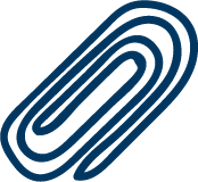